Telescope à focale variable => en attente d’installation
Chiller => monitoring Etat à faire

Pilotage Peltier => mode manuel en cours

Laser et cavité FP à 500,25 MHz
43kW avec 17W en entrée et 25%  de couplage
L-shape positionné pour couper les HOM
Synchro Anneau 500MHz avec 15 ps de jitter rms
Cavité FP
Priorité 1 :
Puissance stockée actuellement très faible : 5-8kW au lieu de 45kW que l’on a déjà réussi à avoir.confirmation de l’effet de CEP et de la BW qui chute : cf. figure => il faudra monitorer ces spectres pour comprendre l’origine des problèmes de lock.pistes d’amélioration : optimisation des paramètres actuels, changer la FdT sur l’EOMDemande de temps cette semaine si possible.

 Installation du pilotage manuel du Peltier laser en attente:attente de réponse du CC (Sébastien Pitrel).

 Prise de contact avec le fabricant (ISP) des moteurs de la cavité FP :Kevin a travaillé sur les IcePap => DS fonctionnel
 Ingénieur optique arrivée au labova travailler sur les premiers tests du télescope à focale variable, pour l’installer sur ThomX.

 Synchro :apparemment, jitter trop élevé du trigger synchro à cause du 33MHz « laser »utilisation d’un géné 33MHz à resynchroniser à chaque perte de lock : DS automatique à tester.
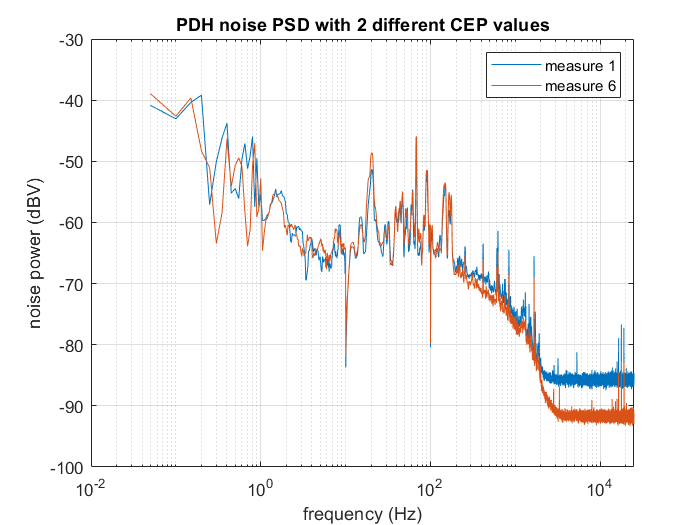 CEP < CEP